Figure 2.  Electron micrographs illustrating the neuropil of layer II/III from AGC (A) and FLT (B) rats. Arrows indicate ...
Cereb Cortex, Volume 12, Issue 8, August 2002, Pages 883–891, https://doi.org/10.1093/cercor/12.8.883
The content of this slide may be subject to copyright: please see the slide notes for details.
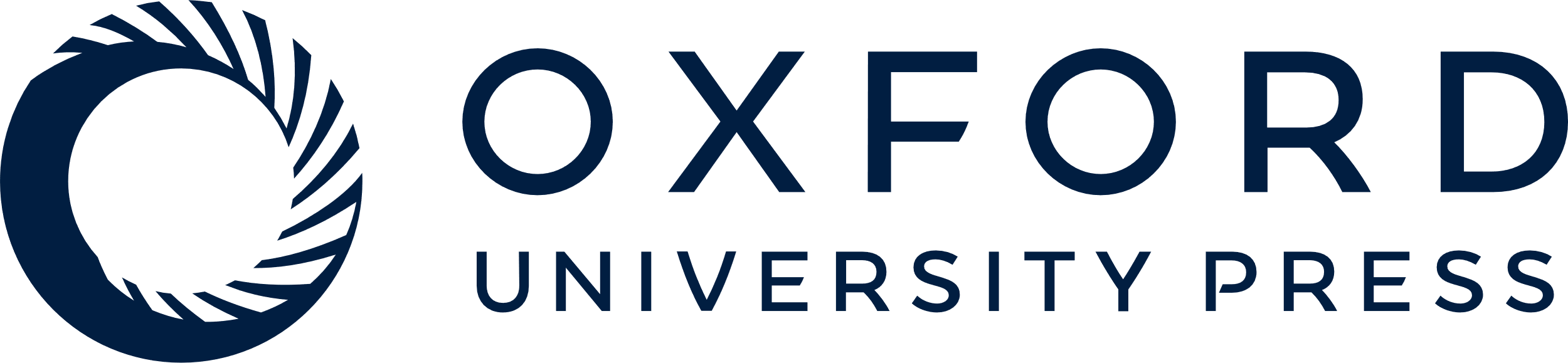 [Speaker Notes: Figure 2.  Electron micrographs illustrating the neuropil of layer II/III from AGC (A) and FLT (B) rats. Arrows indicate some synapses. Scale bar: 0.5 μm.


Unless provided in the caption above, the following copyright applies to the content of this slide: © Oxford University Press]